SAFE SANCTUARIES
Presented by
EPWORTH UNITED METHODIST CHURCH
WHAT IS SAFE SANCTUARIES?
In 1996, the General Conference of the UMC adopted a resolution designed to reduce the risk of child sexual abuse in the church.  In part it says, “God calls us to make our churches safe places, protecting children and other vulnerable persons from sexual and ritual abuse.  God calls us to create communities of faith where children and adults grow safe and strong.”
The Social Principles of the UMC state:  “children must be protected from economic, physical, emotional and sexual exploitation and abuse”.(#162c)
Biblical Foundation:  Matthew 18: 5-6:  “And whoever welcomes a little child like this in my name welcomes me.  But if anyone causes one of these little ones who believe in me to sin, it would be better for him to have a large millstone hung around his neck and to be drowned in the depths of the sea.”
[Speaker Notes: How presentation will benefit audience: Adult learners are more interested in a subject if they know how or why it is important to them.
Presenter’s level of expertise in the subject: Briefly state your credentials in this area, or explain why participants should listen to you.]
WHY WE NEED SAFE SANCTUARY
Child Abuse – North Carolina statues define an abused child as:  any juvenile less than 18 years of age whose parent, guardian custodian, or caretaker inflicts or allows serious physical injury by other than accidental means, or creates or allows to be created serious risk of injury, cruel or grossly inappropriate behavior modifications, or sexual abuse.
Child Neglect – North Carolina statutes define a neglected child as:  any juvenile who does not receive proper care, supervision or disciple form the juvenile’s parent, guardian or caretaker; or who has been abandoned, or not provided necessary medical care, or who lives in an environment injurious to the juveniles’ welfare, or who has been placed for care of adoption in violation of the law.
THE PROBLEM
Detective Bob Cooke of the Charlotte, North Carolina Police Department stated, “Let the public know that sex abuse is an epidemic.  I don’t think our city realizes what an epidemic it is.”

A canon lawyer warned Catholic bishops that child sexual abuse is the “worst problem the church has faced in centuries”.

The first child sexual abuse lawsuit was filed against a church in 1984.  Since then, thousands of claims have been filed resulting in millions of dollars of expenses.
THE PROBLEM
In 2004, over 3,500,000 children were reported for child abuse or neglect according to the National Committee to Prevent Child Abuse.  North Carolina had 29,085 substantiated cases.

Studies have estimated that 1 out of 3 girls and 1 out of 7 boys are sexually abused before the age of 18.  These numbers may be low as many cases go unreported.

2000 deaths each year are attributable to child abuse/neglect according to the National Committee to Prevent Child Abuse.

Broken down, this means that 8,219 children are abused each day; 343 children are abused each hour; nearly 6 children are abused each minute.  In sum, that is one child abused every 10-12 seconds of every hour of every day, including Sunday.
THE PROBLEM
In Tennessee, a recent study found over 200 registered sex offenders working in McDonalds.

Wake County has the highest number of registered sex offenders in NC:  666.

Time magazine, in 2002, estimated that 4% of the adult population was sexually interested in children (pedophilia).
IS THE CHURCH REALLY AT RISK?
Tragically, child abuse occurs in churches of all kinds.  Studies suggest that the number of adults who were sexually molested or abused as children is as many as 27% of adult females and 16% of adult males were victims of molestation.  So, virtually every congregation has members who are survivors of abuse.  Why is this?

1)  Churches behave as relatively trusting organizations, relying upon their members and their leaders to conduct themselves appropriately.
2)  Most churches struggle to get adequate help with their children and youth programs.  A willing volunteer is welcomed relief.  As a result, churches are notoriously inactive when it comes to screening its volunteers.
3)  Churches routinely provide opportunities for close contact and for close personal relationships with children/youth.  People prone to child abuse know that churches and schools are a prime place to find children.
[Speaker Notes: Lesson descriptions should be brief.]
THE LEGAL LANDSCAPE
Child sexual abuse is a criminal offense in all 50 states.

Church Leaders can be held liable for child sexual abuse.

Media Attention – The media has focused attention on child molestation cases involving church workers.  Front page publicity is given to these cases, and to the astronomical jury verdicts.

Statute of Limitations – Many states have greatly liberalized the period of time during which molestation victims must file a lawsuit.  This has enabled victims to sue churches many years after an incident of molestation.
[Speaker Notes: Example objectives
At the end of this lesson, you will be able to:
Save files to the team Web server.
Move files to different locations on the team Web server.
Share files on the team Web server.]
THE EFFECTS OF CHILD ABUSE
Harm to the child
Divides the community
Civil suits
Cost of litigation
Years of emotional pain for all involved
Parents question whether their own children have been victimized.
The viability of the church or school is jeopardized.
The leaders face blame and guilt for allowing the incident to happen.

Bottom Line:  A single incident of child abuse can devastate any church or school.  So no organization can afford to fail to implement strategies to prevent and reduce abuse to its children and youth.
WHAT CAN WE DO?
Step 1 - Prevention


STEP 2 - Recognition


Step 3 - Reporting
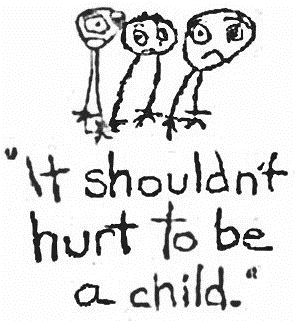 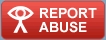 STEP 1:  PREVENTION
PREVENTIONEPWORTH’S POLICIES Slide 1
A criminal background check should be conducted on all paid employees and volunteers having contact with children under 18 years old.  Checks should be repeated every 3 years.  A legal release statement shall be on file for each person.

A volunteer should be a member or attending a church for 6 months before serving.

At least 2 adults must be present at any church sponsored program.

“Five year older rule” where all who work with children/youth, i.e.  If the oldest youth in the program is 18, all workers must be at least 23 years of age.

No workers under the age of 18 without at least one adult also present.

Keep doors and hallways secure when children/youth are present.

Windows in all classroom/youth, ideally with others present in the vicinity.

Open door counseling with children/youth, ideally with other s present in the vicinity.

Advance notice to parents/guardians of particulars of all activities in which their child/youth will be participating; with written permission for the child/youth to participate.
PREVENTIONEPWORTH’S POLICIES SLIDE 2
Develop a secured hallway system and allow access only to those dropping off or picking up children.

Practice annual fire/weather drills.  Have the fire exit plans posted in every room and in the hallways.  Make sure parents are aware of designated pick up area(s) in event of an emergency.

Do routine checks for unsafe toys, equipment, or a faulty security system.

Provide an “All About Me” form that includes a profile of a child’s allergies and anything else the parents want the volunteers to know about their child.  Label everything the child brings in so there is no confusion.
PREVENTIONEPWORTH’S POLICIES SLIDE 3
Develop a bathroom policy where the volunteer enters the bathroom first and makes sure it is clear of anyone else.  While the child is inside, the adult guards the door and doesn’t let anyone else in the bathroom until the child leaves.  If a child needs assistance in the bathroom, the two adult rule applies.

All children fifth grade and under, must be picked up by a parent or designee following any church related activity.

Post the snack of the day so any allergic reactions can be avoided.

Post signs on the door in bright colors if someone has an allergy.  Because some children have life-threatening allergies to peanut butter, when peanut butter is on the supply list for the day, suggest an alternative.
PREVENTIONEPWORTH’S POLICIES SLIDE 4
Hard candy, nuts, popcorn and hard vegetable pieces (such as carrots) are potential hazards.  These items should never be given to children who are younger than three years old.  It is okay to give olives, grapes, raisins, hot dogs, cherries, and chips to children who are age 2 and over.

A 50-cent coin is about the same diameter as a young child’s throat.  It would be a good idea to keep a 50-cent coin with teaching supplies to compare it with items you might be using for activities.

Children love to chew on latex balloons, so do not use them!  Substitute mylar balloons that are as attractive and much safer.
PREVENTIONEPWORTH’S POLICIES SLIDE 5
If you are using plastic trash bags, be aware of possible hazards.  Children may try to use them in ways you didn’t intend.  Constant supervision is a must (or better yet, use paper trash bags)!

Many 3 and 4 year olds don’t have small motor skills needed to use scissors or other sharp objects and MUST be supervised closely during this part of an activity.  As soon as you are done, make sure to put away all sharp items.  Make sure they are all accounted for before you move on to the next activity.
HELPFUL TIPS
Stay in groups of two or more.
No male-female pairing without a third person present.
Adults must not be alone with children/youth.
Maintain appropriate physical boundaries.
Hold “Open Door” discussions.
Know possible signs of abuse and how to deal with them.
STEP 2:  RECOGNITION
The Abuser
Most child molesters are male.
Child molesters usually molest children they know.
20% of sex offenders began before the age of 18.
The usual offender is between 20-30 years old.
Child abusers often are married and have children.
A child molester who claims to be religious can still be a threat to children.
A child molester may have over 500 victims in a lifetime.
TYPES OF CHILD ABUSE
Physical Abuse – include beating, harmful restraint, use of weapon or instrument, or actions that result in or could result in serious injury.

Sexual Abuse – sexual behavior that is imposed on a juvenile.  Involves fondling the genital area, masturbation, oral sex or vagina or anal penetration by finger, penis or other object.  Also includes child pornography and use of suggestive behaviors or comments.

Emotional Abuse – expressing attitudes or behaviors towards a child that create serious or emotional or psychological damage as evidenced by the juvenile’s severe anxiety, depression, withdrawal, or aggressive behavior towards self or others.

Neglect – any serious disregard for a juvenile’s supervision, care or discipline.

Ritual – this includes hazing and cultic practices.
RECOGNITIONSIGNS OF ABUSE
PHYSICAL ABUSE:
Unexplained bruises in various stages of healing.
Self-destructive behaviors.
Welts, bite marks, bald spots.
Unexplained burns, fractures, injuries or abrasions.
Nervousness, hyperactivity, aggressiveness, disruptive and destructive behaviors.
Fear of parent or caretaker.
Lack of expressed emotion.
Unduly shy, withdrawn and passive.
Persistent or repetitive physical complaints of unclear cause such as headache or belly pain.
RECOGNITIONSIGNS OF ABUSE
EMOTIONAL ABUSE:
Speech Disorders
Delayed physical or emotional development
Ulcers, asthma, severe allergies
Habit disorders such as sucking or rocking
Low self-esteem
Extremely demanding, aggressive, or angry behavior
Anti-social
Attention seeking activities
Delinquent behavior
Depressed or suicidal tendencies
RECOGNITIONSIGNS OF ABUSE
SEXUAL ABUSE:
Exhibiting sexual behaviors that are not appropriate for age
A sophisticated and detailed understanding of sexual behavior
Reversion to bed-wetting, speech loss and thumb sucking
Sleep disturbances or nightmares
Pain, itching, bruises, or bleeding around the genital area
Venereal Disease
Frequent urinary tract or yeast infections
Difficulty walking or sitting
May also exhibit the other behaviors for abuse.
RECOGNITIONSIGNS OF ABUSE
NEGLECT:
Abandonment by parent or caregiver
Unattended medical needs
Constant lack of supervision
Consistent hunger, inappropriate dress, poor hygiene (dirty clothes, skin and hair)
Lice, distended stomach
Poor social skills
Pale, listless, begs or steals food, frequent absence from school
Falls asleep in class
Unduly shy, withdrawn and passive
RECOGNITIONSIGNS OF ABUSE
VERBAL:
I don’t like (a particular worker)
(A church worker) does things to me when we are alone
I don’t like to be alone with ________________
STEP 2:  REPORTING
REPORTING
IMPORTANT:
It is against the law to NOT report child abuse of any type.  Even if abuse did not occur on church grounds or by a church member, you are legally responsible for reporting it.
You do not need to prove that abuse has taken place; you only need reasonable grounds for suspicion.
Your report can be anonymous
You are granted immunity for good-faith reporting.  A person cannot sue you for making the report whether the allegation is true or false.
ReportingPlan for Reporting Abuse
Notify Event Leader (who will immediately notify the Pastor or Director and he/she will take appropriate action).
If Event Leader is the Alleged Abuser, notify the next person up, such as the Pastor or different leader in the church.
If Pastor is Alleged Abuser, notify the Director of Children and Youth or the District Superintendent.
Key Point:  Notify Someone!!!
ReportingHow to Make a Report
Call Department of Social Services-Child Protective Services Unit @ 
	919-733-2580.  It is helpful if you can share the following 	information:

Name, age and address for the child
Name, age and address for parents, guardians, caretakers
Child’s condition
Information on factors affecting a social worker’s safety
Where the child is located at the time the report is made
Helping a Child
DO:
Listen carefully
Tell the child you believe in him/her
Tell the child it was not his/her fault
Let the child know that you will make a report to help stop the abuse
Helping a Child
Do not:
Make promises you cannot keep (like you will not tell anyone)
Push the child into giving details of the abuse
Ask direct questions to the child
Never discuss what the child has told you with others who are not directly involved with getting help
Time for a Pop Quiz!
Question 1
At the very least, how many adults must be present with preschoolers and children during school and church activities?

One
Two
Three or more
Does not matter—whomever is available at the time.
Question 2
How long should a teacher or volunteer need to be a member or regular attender of Epworth to work with preschool or elementary-aged children?
One year
Six months
Three years
Does not matter as long as they are religious
Question 3
Must an adult always supervise a helper between the ages of 12-17?

Yes
No
It is okay to be unsupervised if the helpers are regular church attenders.
Question 4
Should non-workers be allowed to wander into a classroom or children’s area?

Yes
No
It is okay for them to be in the classroom if they are a Carolina fan.
Question 5
All workers should have a background check every ________ year(s):

1
3
5
7 years for the Year of Jubilee
Question 6
If you ever witness a questionable situation involving an adult and child, what should you immediately do?

Nothing
Document it
Report it to the Event Leader, Pastor and/or Director
True or False
Please answer True or False to each statement below:
___________  Child sexual abuse always involves physical contact with children.
___________  Most child molesters are male.
___________  Child molesters are usually strangers.
___________  Most churches screen workers for potential molesters.
___________  An adult who claims to be religious no longer presents a threat to children.
___________  A 50-cent coin is about the same diameter as a young child’s throat.
Bonus Questions
What are the three steps to stopping child abuse:
1.  	
2.  
3. 

What month is “Child Abuse Prevention Month”?

_____________________
Remember:
Only YOU Can Prevent Child Abuse!
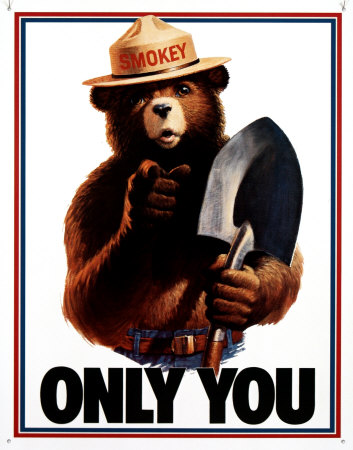 Copyright 2016
7/25/2016
Bibliography
Hammar, Richard R., Steven C. Klipowicz, and James F. Cobble, Jr. “Reducing the Risk of Child Sexual Abuse” (Matthews; Christian Ministry Resources, 1993.).
Kukla, Sheri; “Churches Can Reduce Risk of False Allegations”; Facts & Trends, May, 1999; 15,16.
Gibbs, David C., Jr., David C. Gibbs III; “Protecting Your Children’s Ministry From Allegations of Child Abuse”; National Liberty Journal; April, 1999; 12.
Lawton, Florrie Anne; “Hygiene, Safety and Security”; The Sunday School Leader:  Larger Church Edition; October, 1993; 28,29.
Chaffee, Paul; “Accountable Leadership:  A Resource Guide for Sustaining Legal, Financial, and Ethical Integrity in Today’s Congregation” (San Francisco, Jossey-Bass Publishers, 1997).
Berkley, James D., General Editor; “Leadership Handbook of Management and Administration:  Practical Insight From a Cross Section of Ministry Leaders”; (Grand Rapids, Baker Books, 1994).